Gli strumenti SACE-SIMEST a supporto dell’internazionalizzazione
PARLIAMO DELL’UZBEKISTAN: 
Progetti, investimenti, prospettive
Milano, 29-06-2017
Il polo dell’internazionalizzazione di CDP
Prodotti
Clienti
Azionariato
Geografie
Società prodotto
Conferme di credito doc.
Ass. credito MLT (Credito Fornitore)
Buyer Credit
Garanzie contrattuali
Garanzie finanziare 
Political Risk Insurance

Reverse e maturity factoring
Trade Finance

Ass. credito BT
Rischi delle costruzioni
Recupero Crediti
SpA
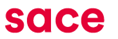 operante in 
198 paesi
FCT
~22.000
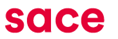 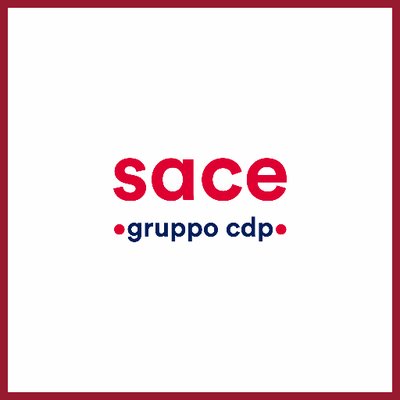 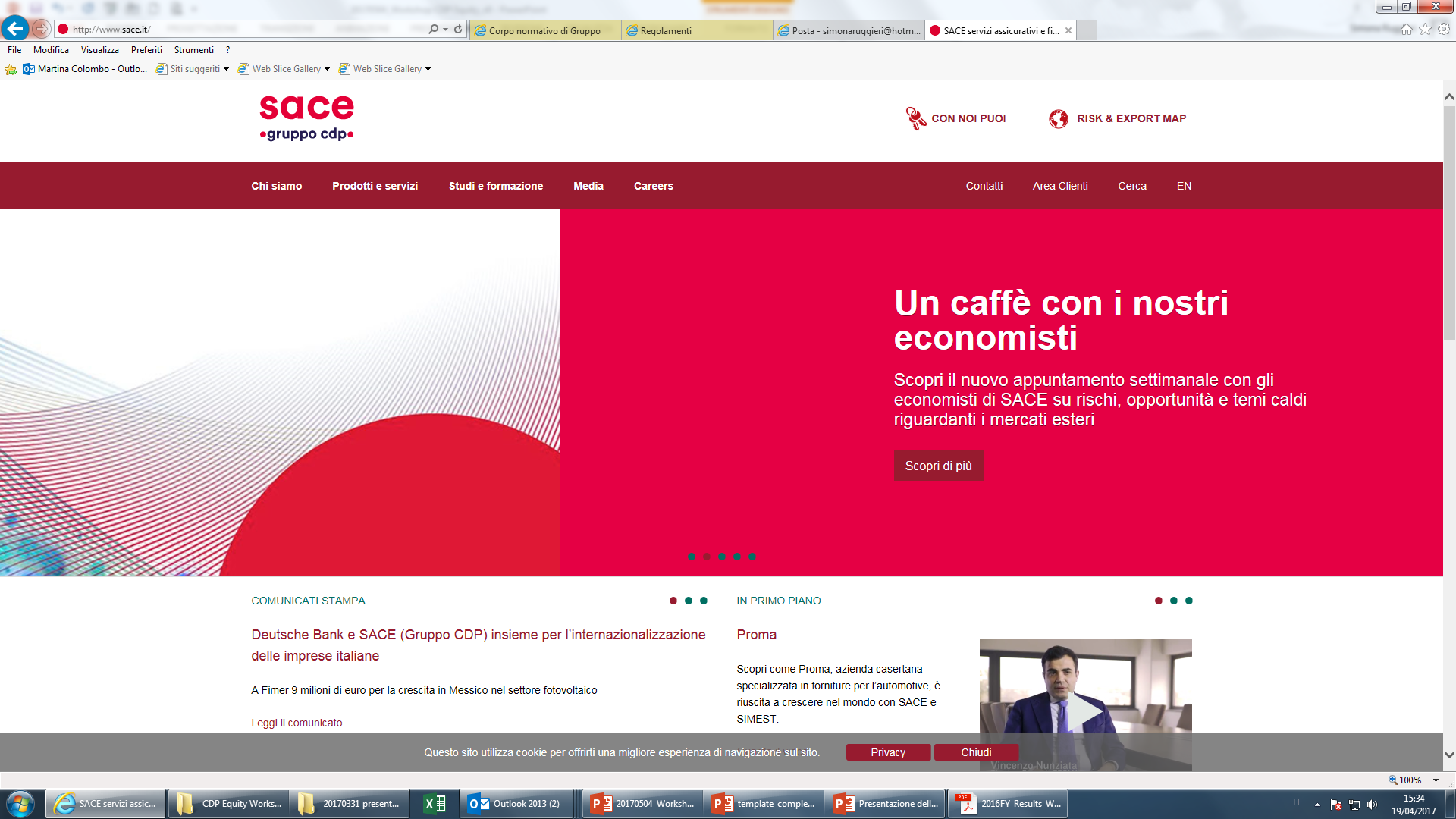 BT
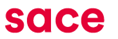 SRV
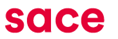 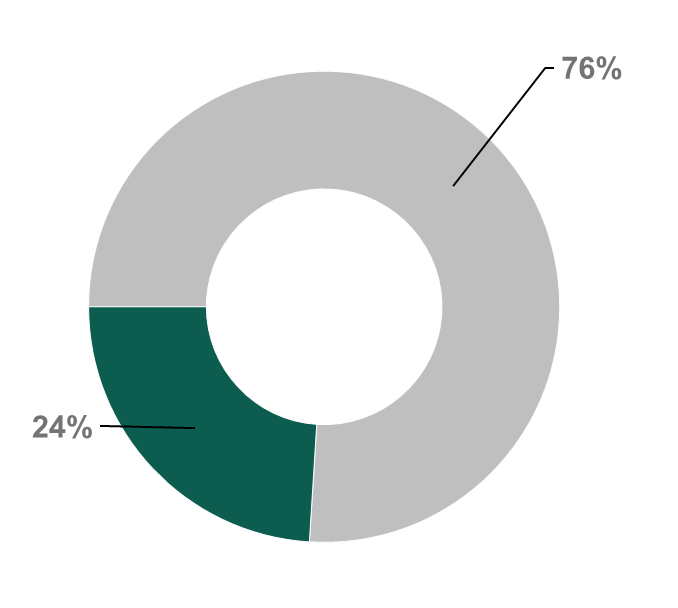 Partecipazione al capitale
Finanziamenti agevolati per l’internazionalizzazione
Contributo conto interessi 
      per Credito Fornitore SACE
Stabilizzazione tasso interesse 
      per Buyer Credit SACE
operante in 
~ 100 paesi
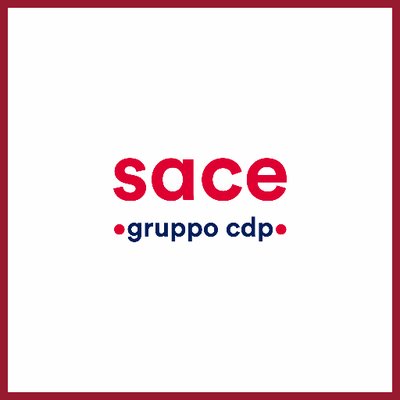 ~1.100
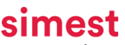 Banche e associazioni
di categoria
Un’offerta integrata per l’intero processo di internazionalizzazione
Copertura del rischio di credito
Finanziamento investimenti & PRI
Finanziamento del circolante
Sconto e anticipo dei crediti
Rilascio garanzie contrattuali
Conoscere i mercati e le controparti
Investire in Italia e all’estero
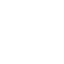 Copertura
Esigenza impresa
Report informativi
Mappe rischi 
Valutazioni controparti
Assicurazione crediti domestici e esteri
Copertura rischi singoli e portafogli
Finanziamenti a BT
Working Capital Facility
Garanzie finanziarie
Bondistica
Garanzie contrattuali
SBLC
Trade Finance
Factoring
Linee di credito a MLT 
Protezione degli investimenti esteri
Equity e 394/81 Simest
Soluzione SACE-Simest
3
Operatività Export Credit: Credito Fornitore
Esportatore italiano
Acquirente estero
Finanziamento Contratto commerciale
Fornitura di merci e servizi per un valore di € 10.000.000
15% anticipato € 1.500.000 
(dovuto alla firma del contratto)
85% dilazionato € 8.500.000
(a decorrere dal Punto di partenza del credito)
Consegna o 
completamento
Rate di rimborso del credito
SAL (milestone) o consegne parziali
Firma C.C.
Revoca
Punto di partenza del credito
Periodo B
Rimborso del credito dilazionato
Periodo A
Approntamento ed espletamento della fornitura
4
Operatività Export Credit: la conferma di credito documentario
Caratteristiche
Schema operazione
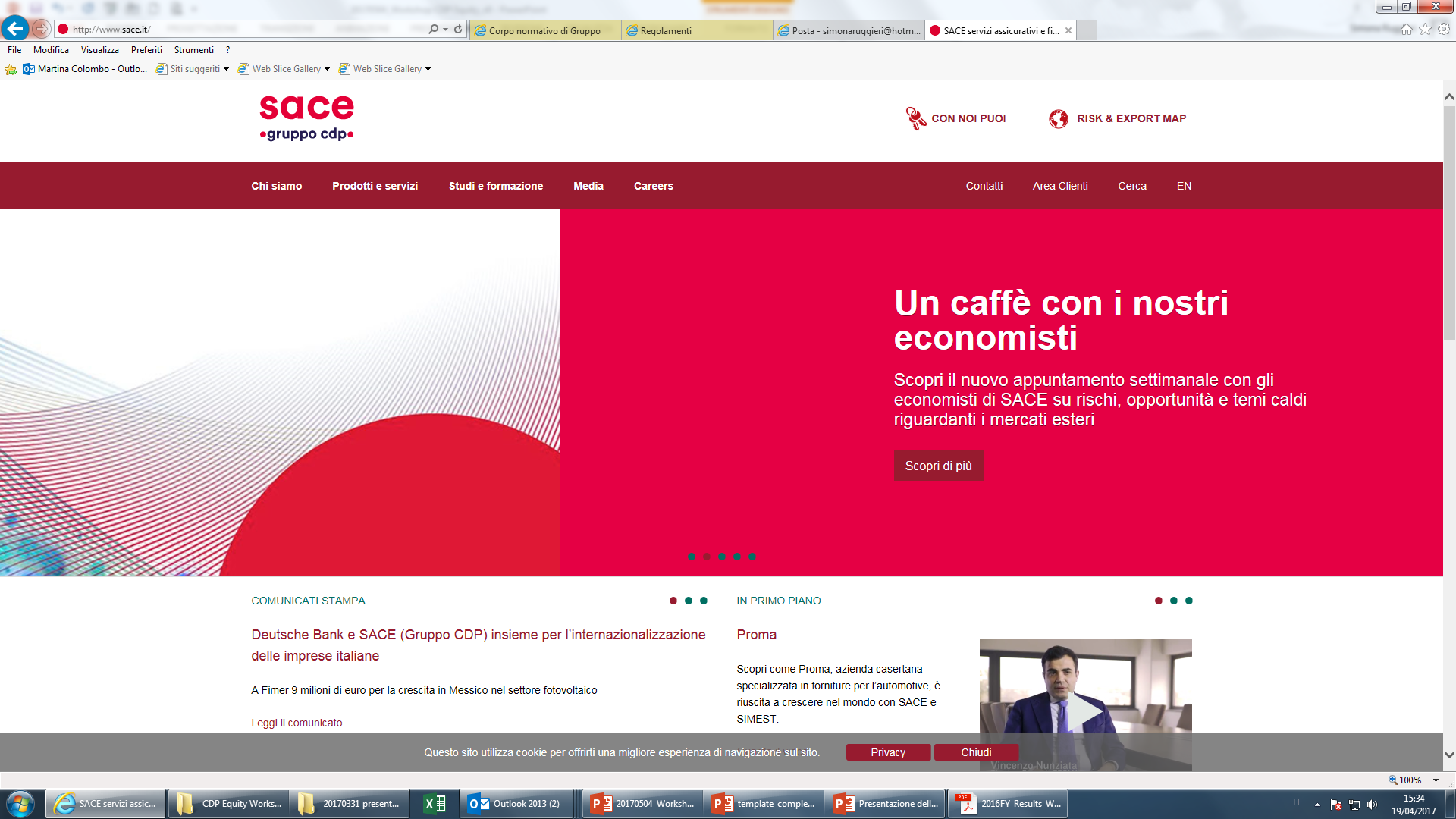 A chi si rivolge: banche che vogliono coprirsi dal rischio di credito banca estera.
Sottostante la copertura: crediti documentari emessi da banche straniere (situate in paesi diversi rispetto alla banca confermante) legati ad esportazioni italiane.

Rischi Coperti: rischio di credito per eventi di natura politica e commerciale.

Livello di copertura massimo: fino al 100%.
I vantaggi per
Banca: potenziale aumento business dei crediti documentari, grazie a condivisione rischio con SACE.
Impresa italiana: più agevole gestione e incasso dei crediti.
Garanzia
Emissione Credito Documentario
Banca situata in Italia
Banca straniera operante per Società estera
Conferma documenti ed accredito importo
Presentazione documenti
Società Estera
Impresa Italiana
Esportazione di merci e servizi
5
Rischio Corporate Italia: Bond e Fideiussioni
Caratteristiche
Schema operazione
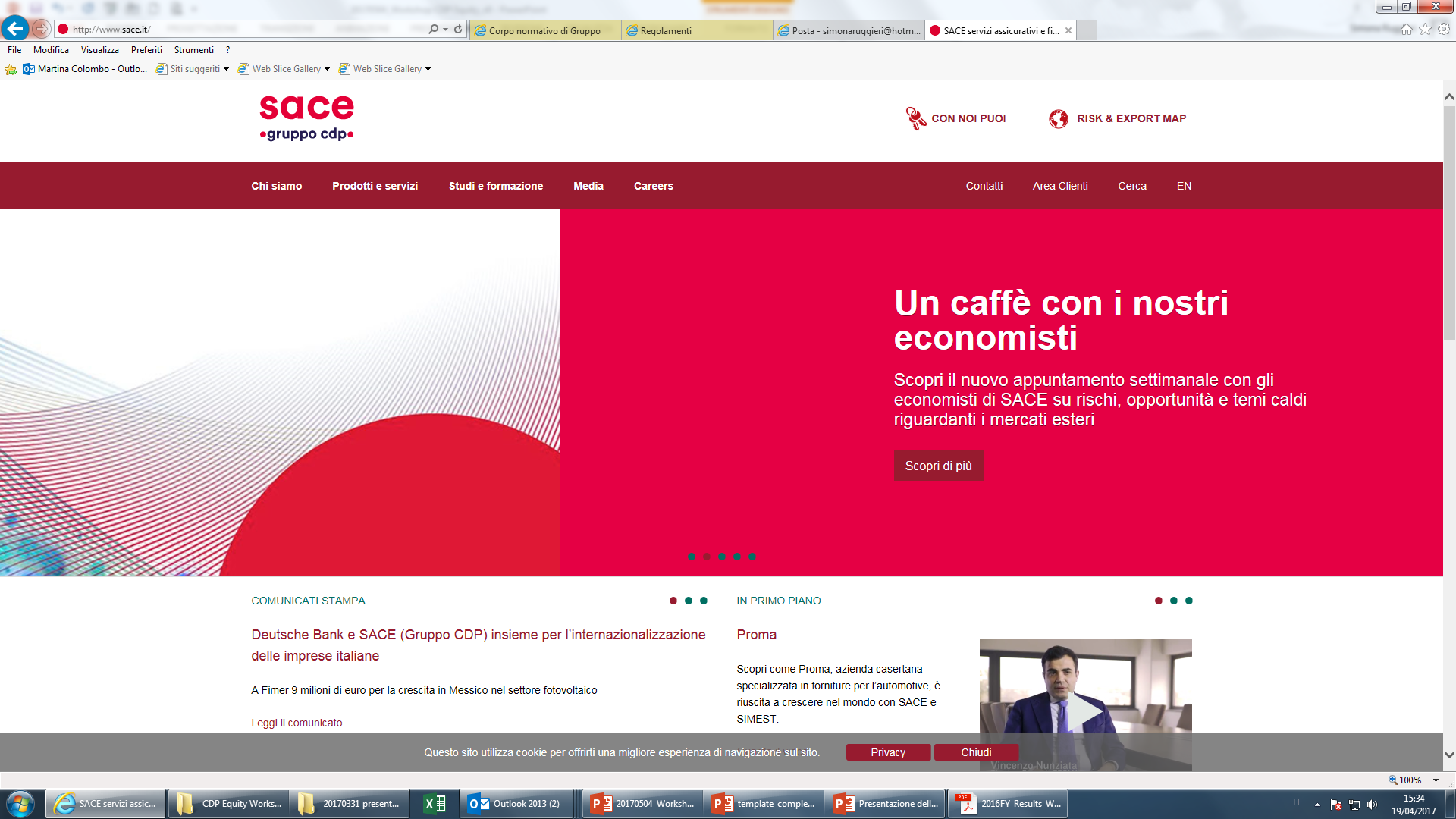 A chi si rivolge: imprese italiane che devono prestare garanzie contrattuali a committenti esteri

Sottostante la copertura: : Bid Bond, Advanced Payment Bond, Performance Bond, Money Retention Bond, Warranty Bonds. 

Rischi coperti: rischi di performance e escussione indebita delle garanzie.

Livello di copertura: fino all’80%

I vantaggi per

Banca: condivisione del rischio per la quota garantita da SACE; possibile di incrementare i volumi di operatività di firma  alle imprese clienti.

Impresa italiana: accrescere il volume di fidi disponibili incrementando il volume di operatività (garanzie rilasciate ai committenti)
Polizza Fidejussioni SACE
Banca
Emissione bond (garanzia contrattuale)
Richiesta garanzie
Società Estera
Impresa Italiana
Partecipazione appalto / esecuzione commessa
6
Rischi diversi: Political Risk Insurance
Come funziona:
Per proteggere gli investimenti all’estero effettuati dalle aziende italiane, SACE fornisce copertura assicurativa dal rischio politico, ovvero: 

Esproprio diretto o indiretto
Nazionalizzazione
Mancato trasferimento valutario
Violazione dei contratti
Disordini civili e guerra


I vantaggi per l’azienda:
Consolidamento e ampliamento del business in mercati ad alto potenziale, rimuovendo le componenti di rischio di natura politica dal rischio complessivo dell’investimento

Condizioni più vantaggiose dei finanziamenti concessi alle partecipate estere, grazie alla cessione dei diritti di polizza alla banca finanziatrice
annullamento dei limiti di esposizione sul paese
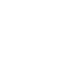 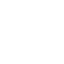 7
Servizi Informativi: Indicare la giusta direzione alle imprese
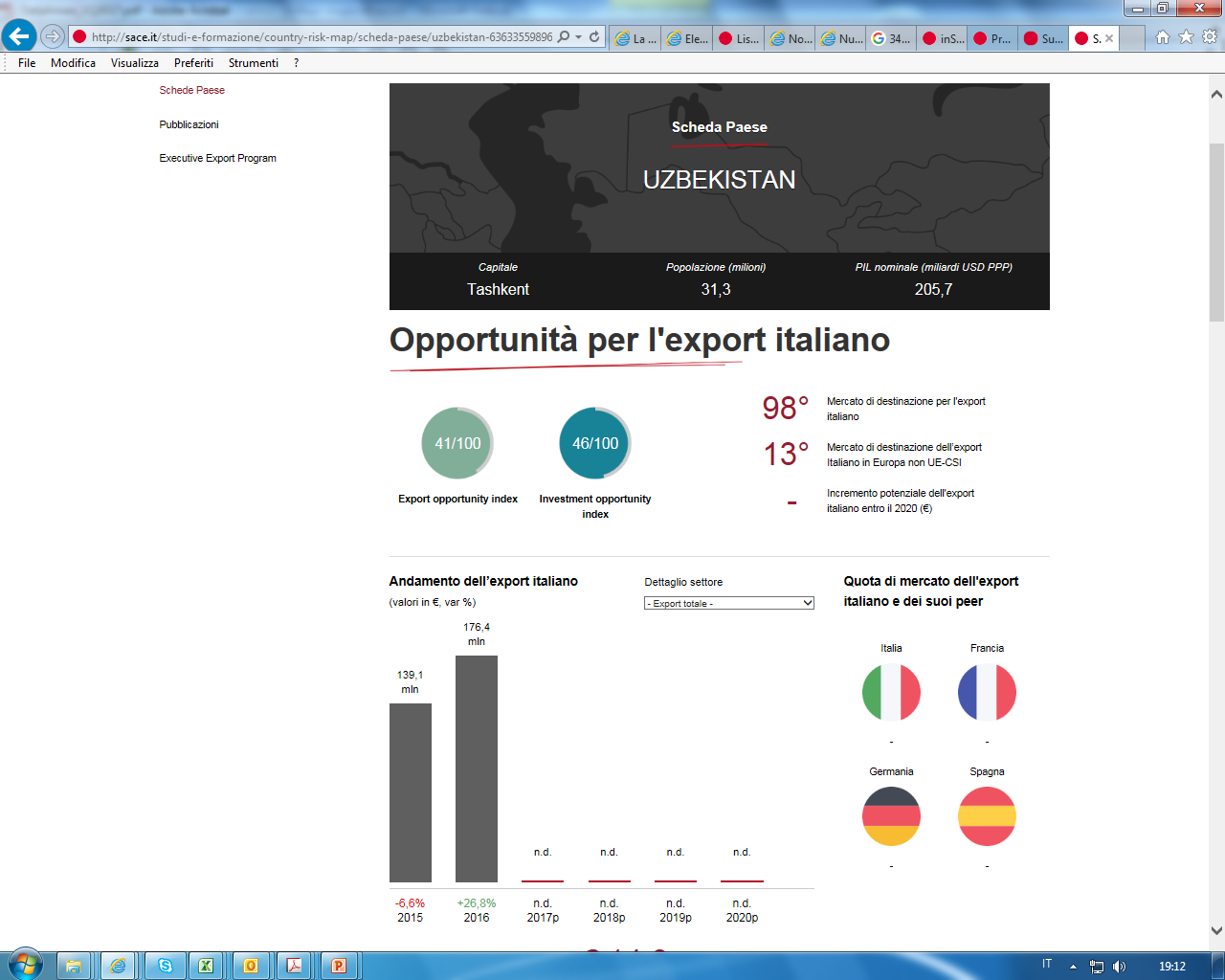 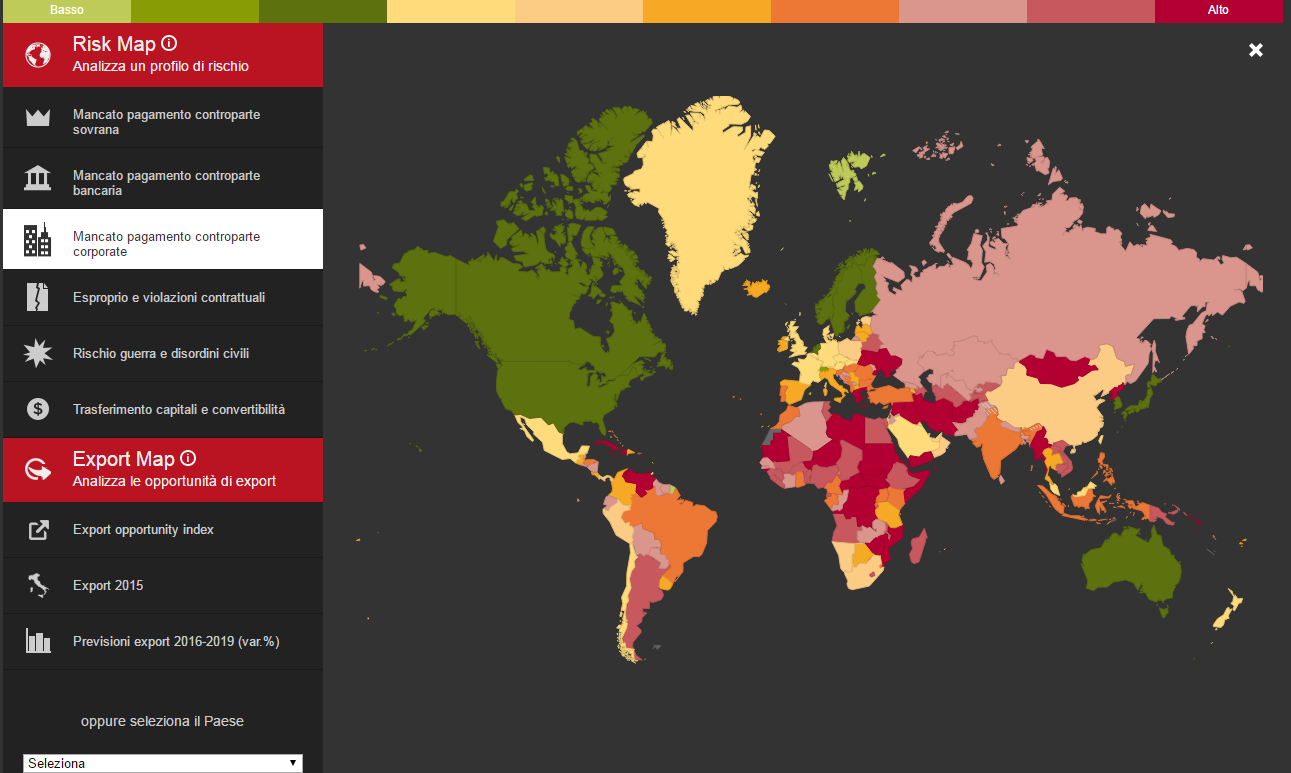 Con la Export Map e la Opportunity Map disponibile su www.sace.it in pochi click è possibile ottenere rapidamente un quadro di sintesi sui principali indicatori macroeconomici e informazioni specifiche sui rischi e le opportunità per l’Export Italiano, anche a livello di settore per 189 paesi nel mondo
8
La nostra rete commerciale
Monza
Brescia
Venezia-Mestre
Milano
Verona
Torino
Bologna
Lucca
Pesaro
RETE DOMESTICA

4 sedi territoriali e 10 uffici territoriali
42 agenti*
Firenze
Roma
Bari
Napoli
Palermo
* Limitatamente alle attività di assicurazione del credito, cauzioni e rischi della costruzione
9
La nostra rete commerciale
Mosca
Bucarest
Istanbul
Hong Kong
Città del Messico
Mumbai
San Paolo
Johannesburg
RETE ESTERA

8 uffici di rappresentanza a presidio delle aree emergenti
10
info@sace.it • www.sace.it
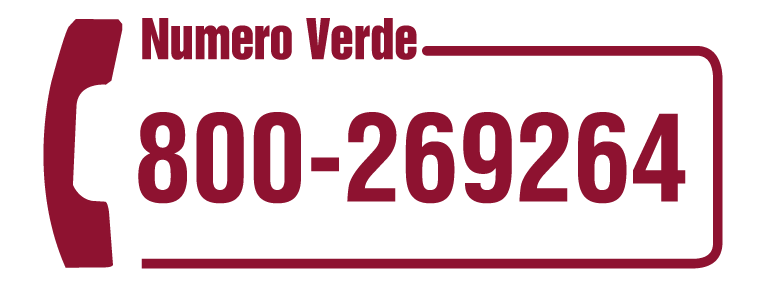 SACE
FIRENZE+39 055 5365705firenze@sace.it
LUCCA+39 0583 444234lucca@sace.it
MILANO+39 02 4344991milano@sace.it
MONZA+39 039 3638247monza@sace.it
NAPOLI+39 081 5836131napoli@sace.it
PALERMO+39 091581100palermo@sace.it
PESARO+39 0721 383229pesaro@sace.it
ROMA+39 06 6736309roma@sace.it
TORINO+39 011 3997839torino@sace.it
VENEZIA+39 041 2905111venezia@sace.it
VERONA+39 045 8099460verona@sace.it
NEL MONDO
ROMANIA, BUCHAREST+40 21 2102183bucharest@sace.it
MESSICO, CITTÀ DEL MESSICO+52 55 24536377 messico@sace.it
EAU, DUBAI+971 45543451dubai@sace.it
TURCHIA, ISTANBUL+90 2122458430/1istanbul@sace.it
CINA, HONG KONG+852 35076190hongkong@sace.it
SUDAFRICA, JOHANNESBURG+27 11 4638595 johannesburg@sace.it
RUSSIA, MOSCA+7 495 2582155mosca@sace.it
KENYA, NAIROBI+254 719 014 207 nairobi@sace.it
BRASILE, SAN PAOLO+55 11 31712138saopaulo@sace.it
INDIA, MUMBAI+91 22 43473470mumbai@sace.it
ROMAPiazza Poli, 37\42 00187
+39 06 67361info@sace.it
IN ITALIA
BARI+39 080 5467763bari@sace.it
BOLOGNA+39  051 0227440bologna@sace.it
BRESCIA+39 030 2292259brescia@sace.it